Волшебный праздник – Новый год!
МДОУ – Детский сад № 5 р.п.Земетчино  
Филиал № 1
2016 г.
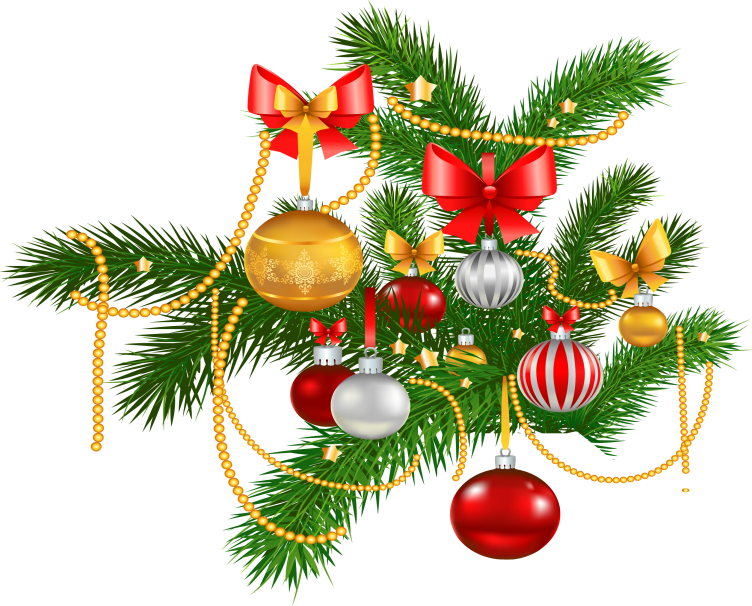 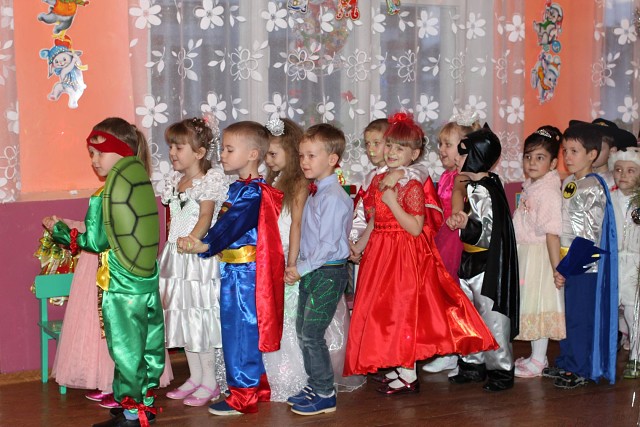 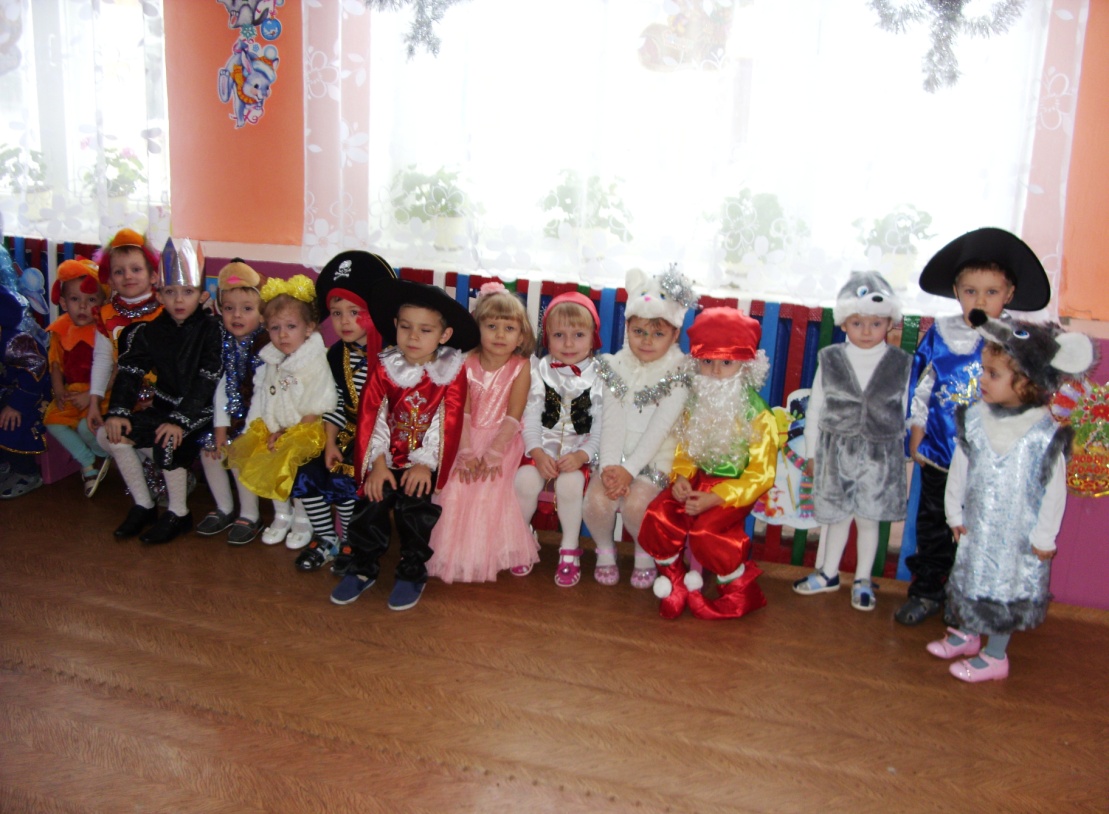 Здравствуй, праздник новогодний,Праздник ёлки и зимы!Всех друзей своих сегодняПозовём на ёлку мы.
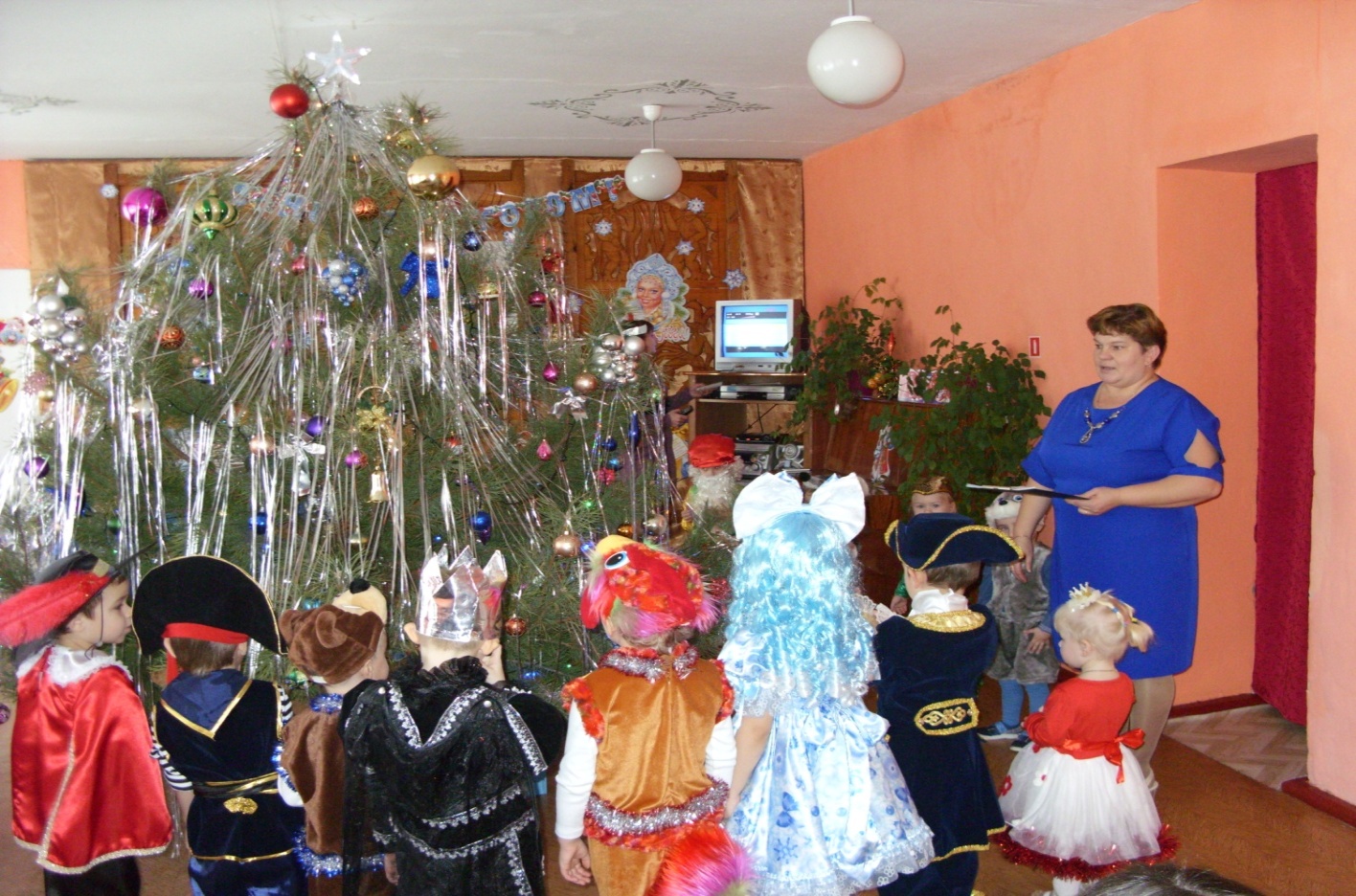 Вот под ёлкой мы стоим,И стихи мы говорим!Песни хором мы поем,Новый Год к себе зовем!
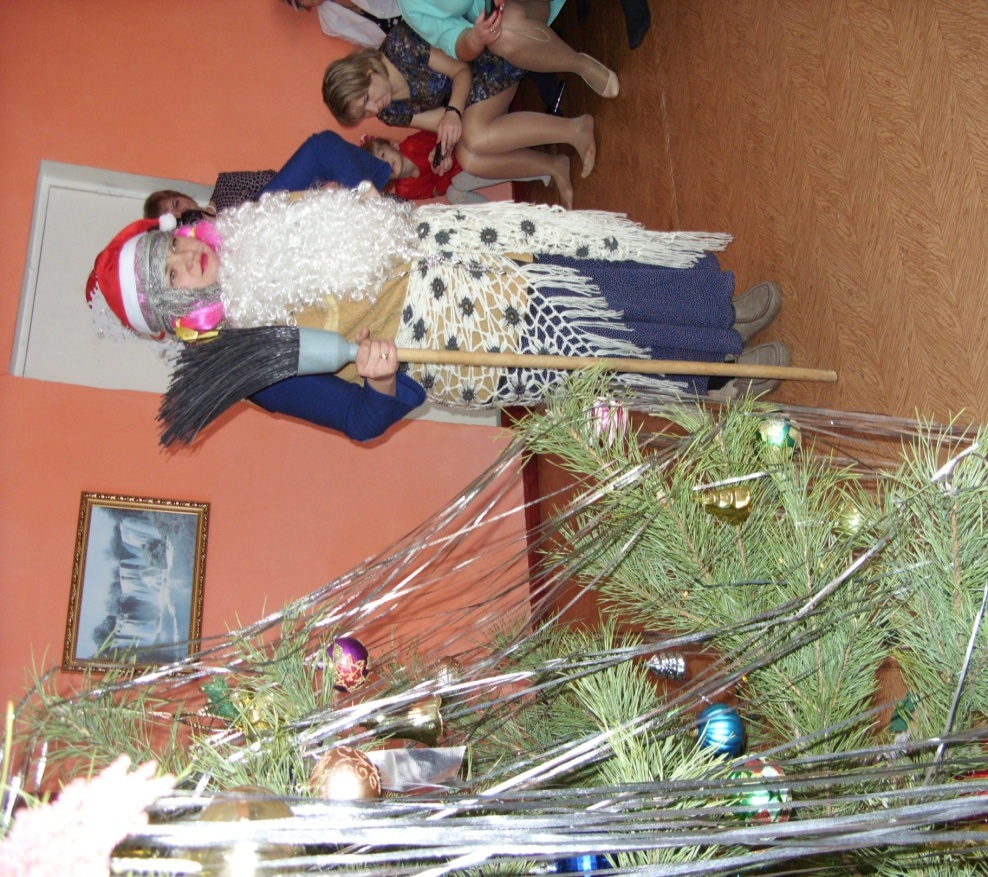 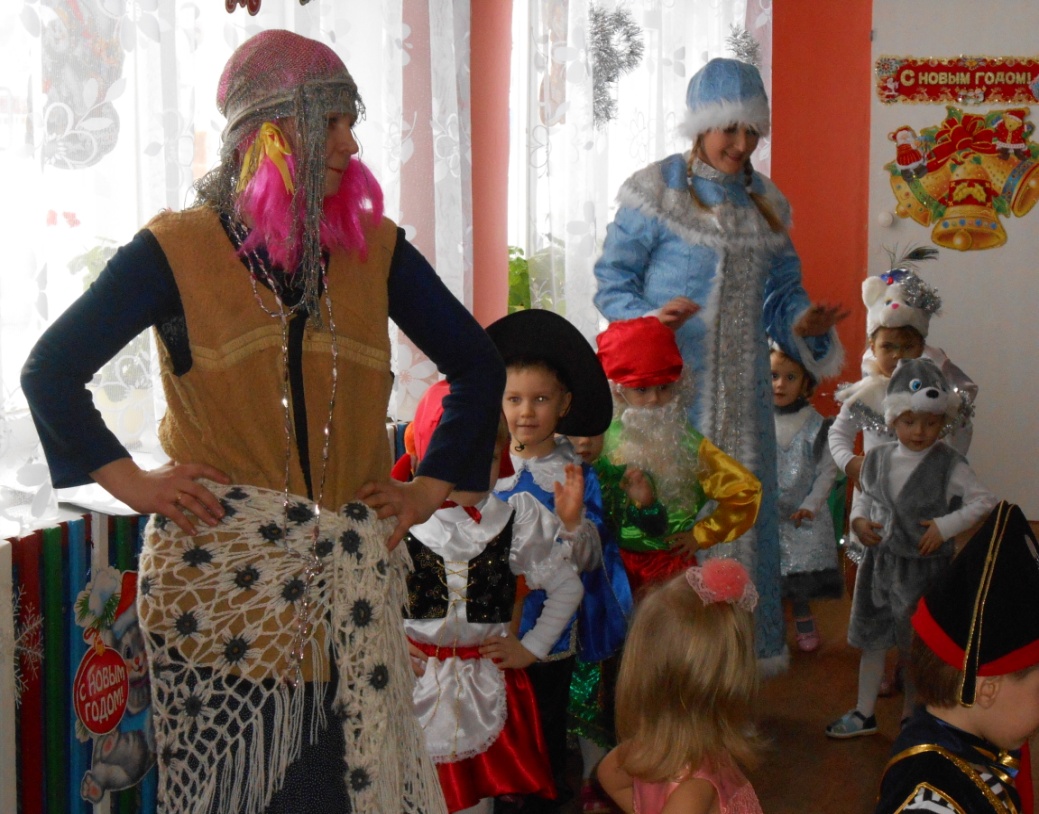 Вот пройдусь я перед вами, Вот станцую, вот спою. 
Ну, какая я милашка,
 Как же я себя люблю!
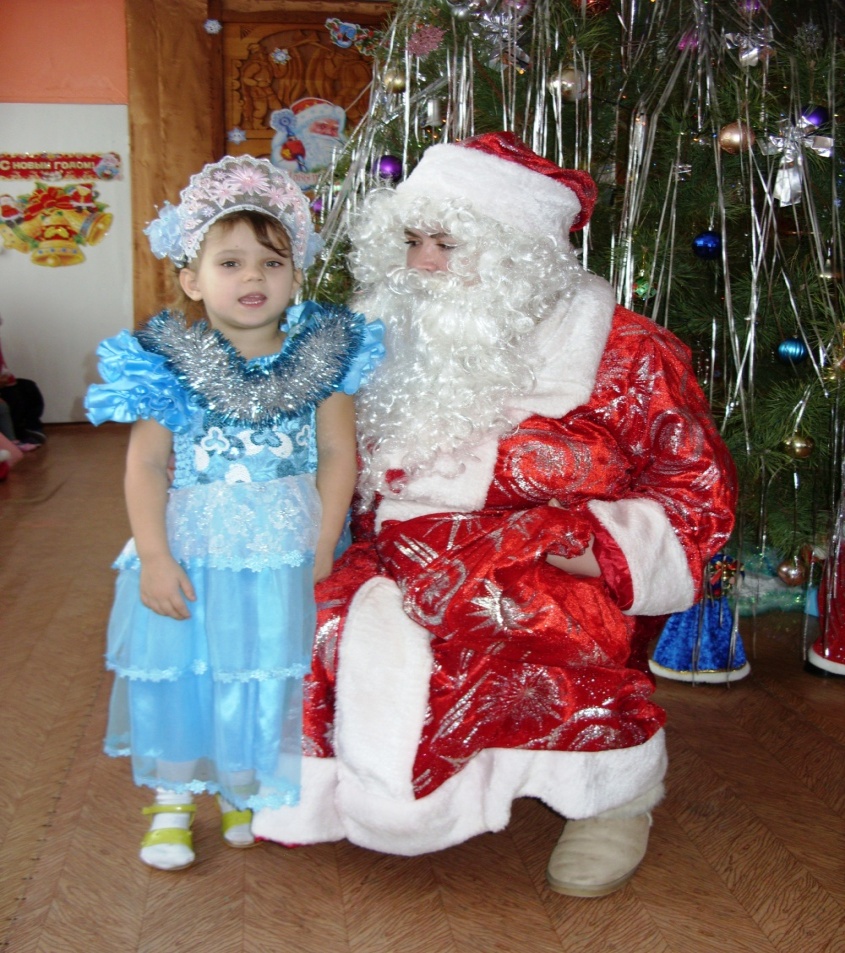 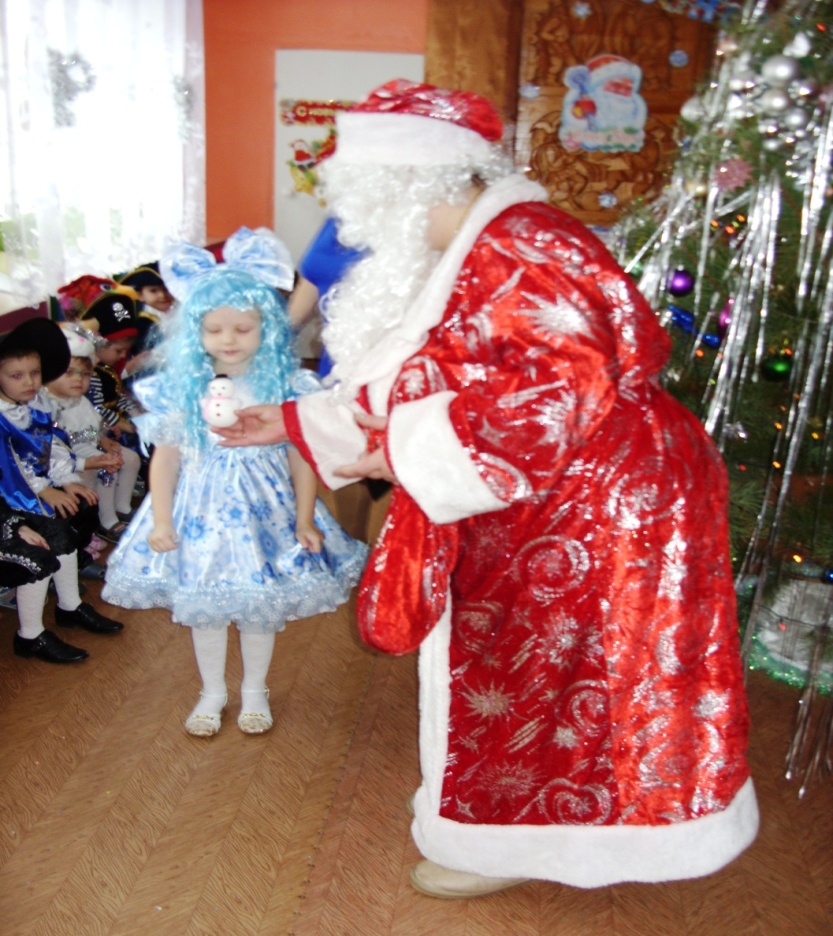 Как хороша прекрасная Мальвина,
Прическа, платье - все при ней.
И под дождем из серпантина
Прелестен блеск ее кудрей.
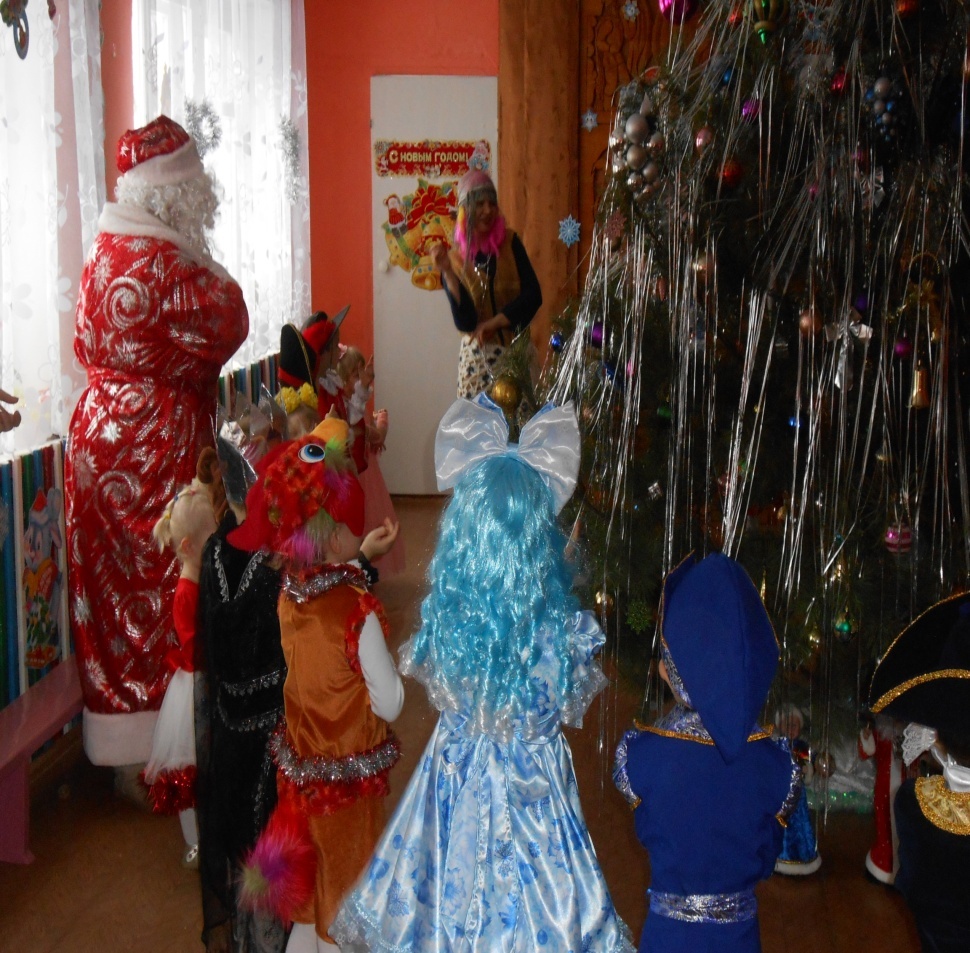 Игры, шутки, песни, пляски!Там и тут мелькают маски...Ты - медведь, а я - лиса.Вот какие чудеса!
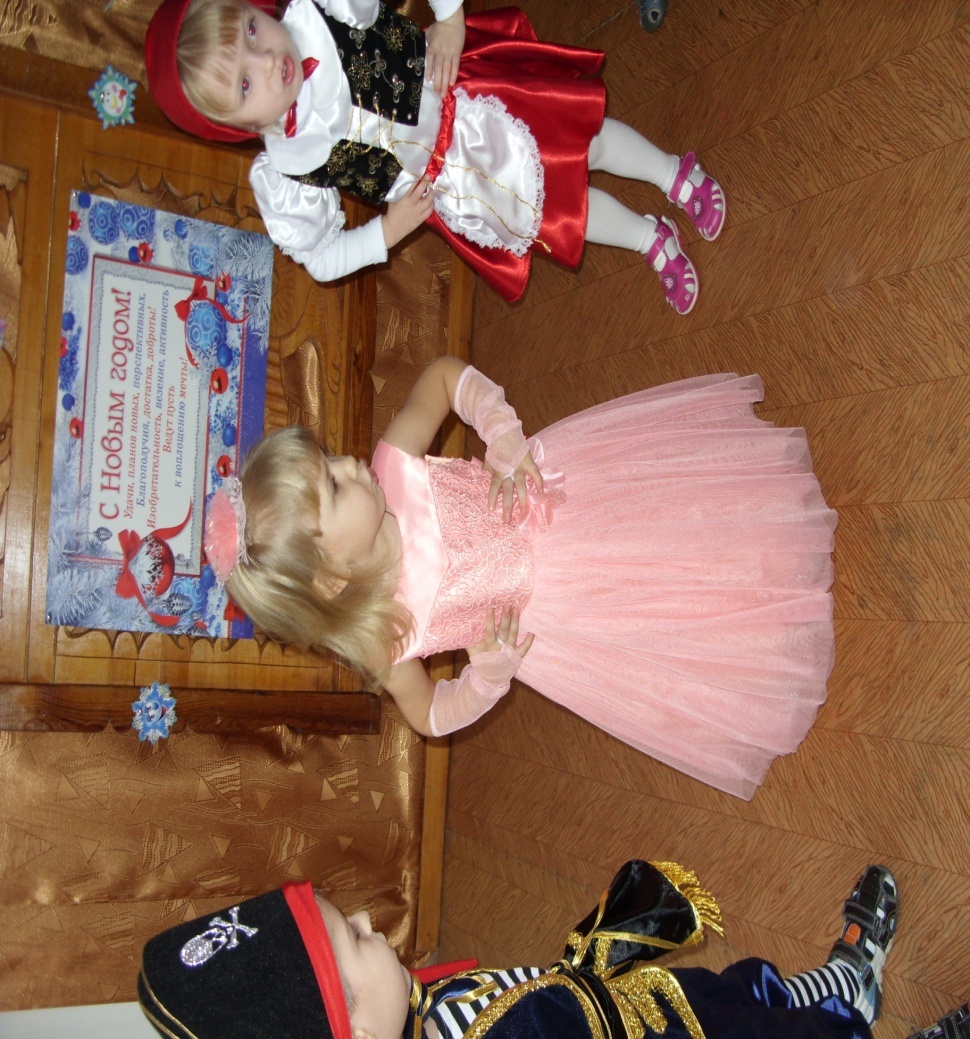 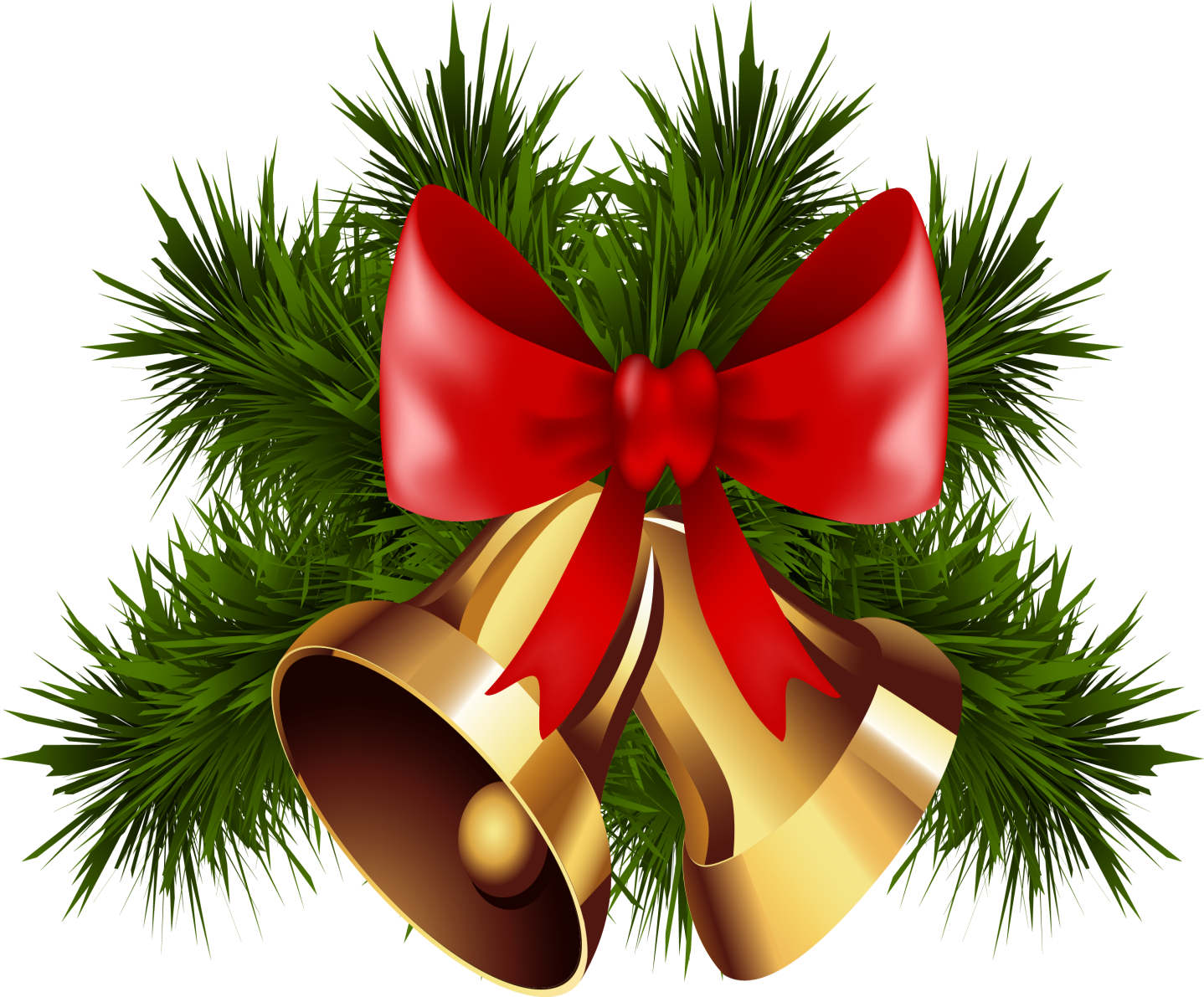